ATLAS実験における　　レベル2ミューオントリガーの性能評価
所属：東大理　高エ研A　神戸大自然B　CERNC
道前  武　
徳宿克夫A　長野邦浩A　小曽根健嗣A　
石川明正B　大町千尋B　蔵重久弥B　
河野能知C　Atlas-Japan　HLTグループ
2008年9月23日
日本物理学会　秋季大会
Level2 MuonTrigger System
Level1
Level2
Event Filter
~75[kHz]
2.5[μsec]
~1[kHz],10[msec]
~100[Hz]
1[sec]
L2MuSA
L2MuComb
Level1
Hardware Trigger
Level2
LVL1の結果をSoftwareのTrigger
にかける
L2MuSA(L2MuStandAlone):Muon System (Wire Chamber、RPC、Drift Tube、CSC)  			  単体でmuonの Ptを再構成し、あるthreshold以上のPt			  のmuonを選別


L2MuComb:L2muSA で求めた muon とInner Detectorのtrackとのマッチングを　	　  行いmuonを選別
今回はL2MuSAにしぼってお話しします
検出器
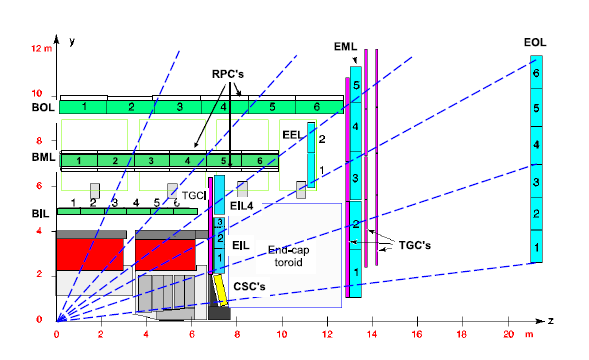 η=1.05
Trigger Chamber
Outer
Middle
Inner
Trigger Chamber
LVL1- MiddleとOuterのRPC(Middle-2層、Outer-1層)を使用
LVL2- Inner, Middle, OuterのDrift Tubeを使用
Barrel部分
Inner
Middle
Outer
LVL1- MiddleのWire Chamber(3層)使用(位置分解能 ~1cm) 
LVL2- Inner, Middle, OuterのDrift Tubeを使用(位置分解能 ~100μm)
EndCap部分
L2MuSA  Algorithm  Barrel
Barrel部分：
1.Trigger Chamberを使ってトラックのパターン・レコグニション
2.Drift TubeのDrift Timeを使ってそれぞれのLayer(Inner、Middle、Outer)でトラックセグメントをFitする
3.全体を円でFitして曲率半径Rを求める
4.Look-UpTable(LUT)を用いてPtを再構成
Outer
Pt = aR + b で計算 (a、bは領域ごとに違う→LUT(磁場が違うので))
Middle
磁場B
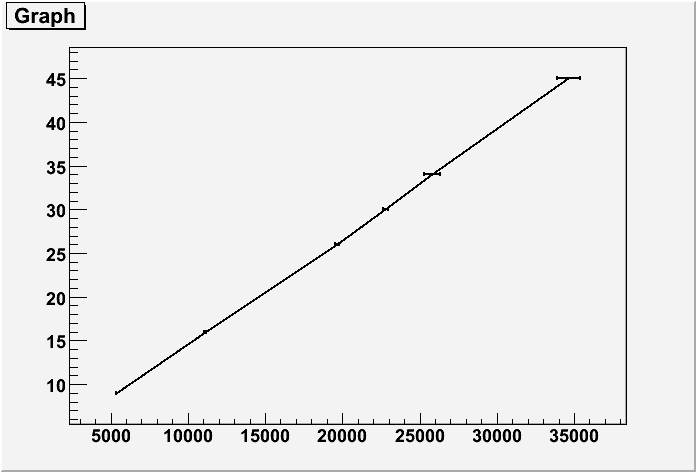 Inner
Pt[GeV/c]
きれいな直線になる
→後で説明
R[mm]
L2MuSA  Algorithm  EndCap
EndCap部分：
1.Trigger Chamberを使ってトラックのパターン・レコグニション
2.Drift TubeのDrift Timeを使ってMiddleでトラックフィットしMiddle-Outerの直線の傾きを求める。このときOuterのHitがあるようならOuterのHitも使ってMiddle-Outerの傾きを求める
3.仮想Vertex(0,0)とMiddleを結ぶ直線とMiddle-Outerを結んだ直線のなす角を求　める。
4.αを用いてPtを再構成
1/Pt = Aα + BでPtを計算(A、Bは領域ごとに違う(LUT))
長所
LVL1で使用するMiddleのみを使っても出すことができる
磁場B
Vertex(0,0)
を仮定
α
Inner
Middle
Outer
Pt Resolution と Bias
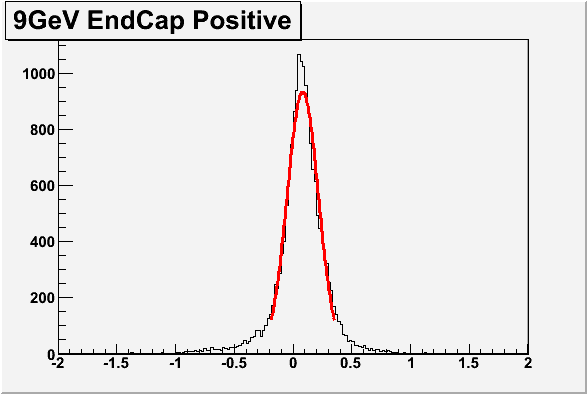 黒:EC Positive
赤:EC Negative
黒点:BR Positive
赤点:BR NEgative
EndCap部分のLUTは6GeVと40GeV を使ってチューニングされたため
0からのMeanのずれを
Ptごとにplot
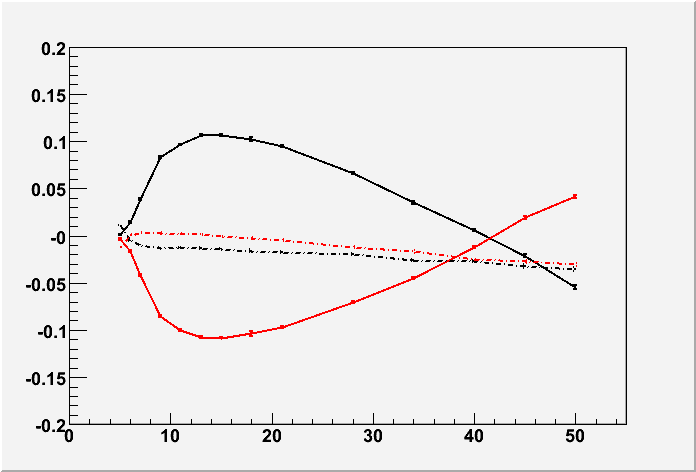 Pt Resolution
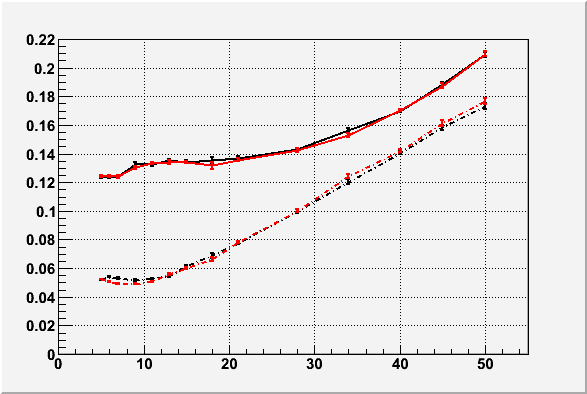 0.12
Pt[GeV/c]
Pt[GeV/c]
αの短所
αを使用する上での短所
角度を使用しているため1/Ptとの関係が厳密には一次式でない (前ページPt Bias参照)

Vertex(0,0)を仮定しているため、Vertexの位置によってPtの値が変わってきてしまう
9GeV Sample z-Vertexの拡がり
Z-Vertexとαの関係
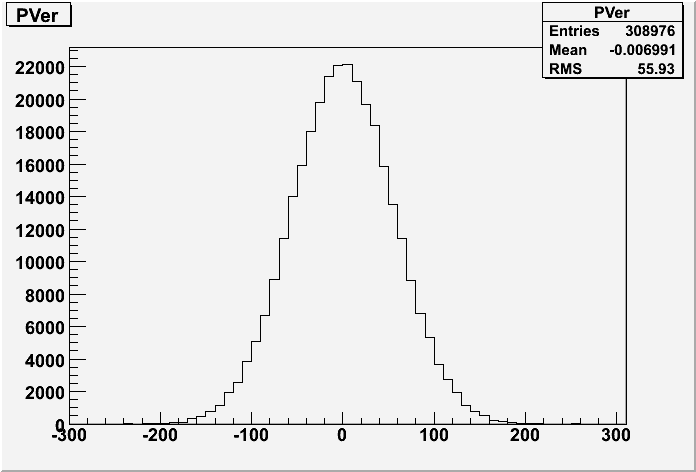 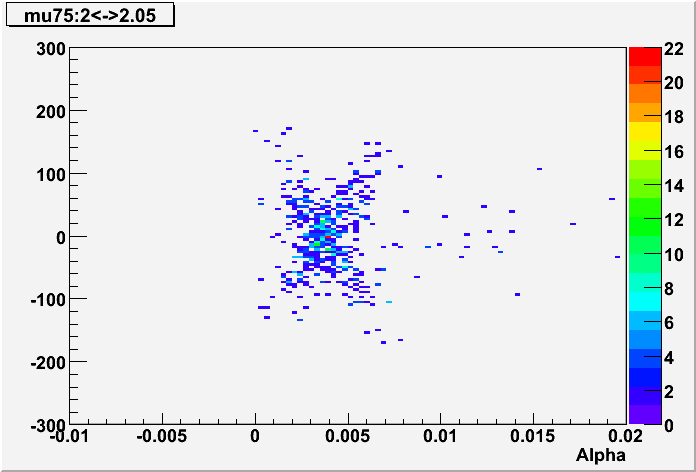 Z-vertex[mm]
z[mm]
α
他に何か良い値はないか？
β
β:Innerで求めた傾きとMiddle-Outerを結ぶ直線の傾きの差
(ATLASではすでに考えられている)
磁場B
仮想Vertexを使わない

InnerのHitが必要になってくる
Inner Station単体で傾きを決める時、いくつかのトラックの
候補ができてしまう
事がある
長所
β
短所
Outer
Inner
Middle
Layer内でトラックを
決めるといくつかの
トラック候補ができてしまう
？
β分布のテールを作ってしまう
可能性？
Sagitta(Original)
・Inner、Middle、OuterでのHitをそれぞれA、B、Cとする　
・直線ABとその中点をDとする
・Dを通る垂線とBCの交わる点をEとする
Sagitta = DE
Vertexを使わない
それぞれのLayerの傾きではなく点を使うため、トラックの引き間違いによるエラーを少なくできる可能性がある

Inner、Middle、OuterのそれぞれでのHitが必要
(構造上カバーできない場所がある)
長所
短所
C
B
Inner
Middle
Outer
D
A
E
Z
α、β、Sagittaの場合についてsingle muonのsampleを使い性能を比較していく
注意
Inner Layerにおける磁場
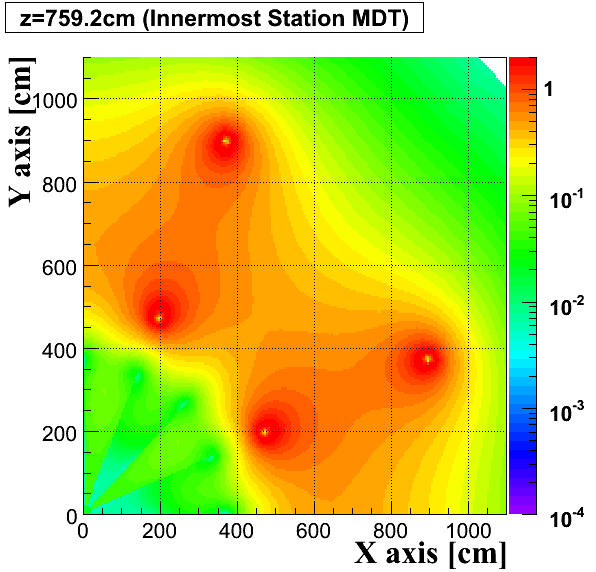 [T]
Phi
Large
1.45
1.95
Small
3LayerでHitがある領域のみについて考える
1.45≦η≦1.95の領域では３StationにHitがあるイベントは全体の95％ほど
3LayerでHitがある領域
3LayerでHitがない領域
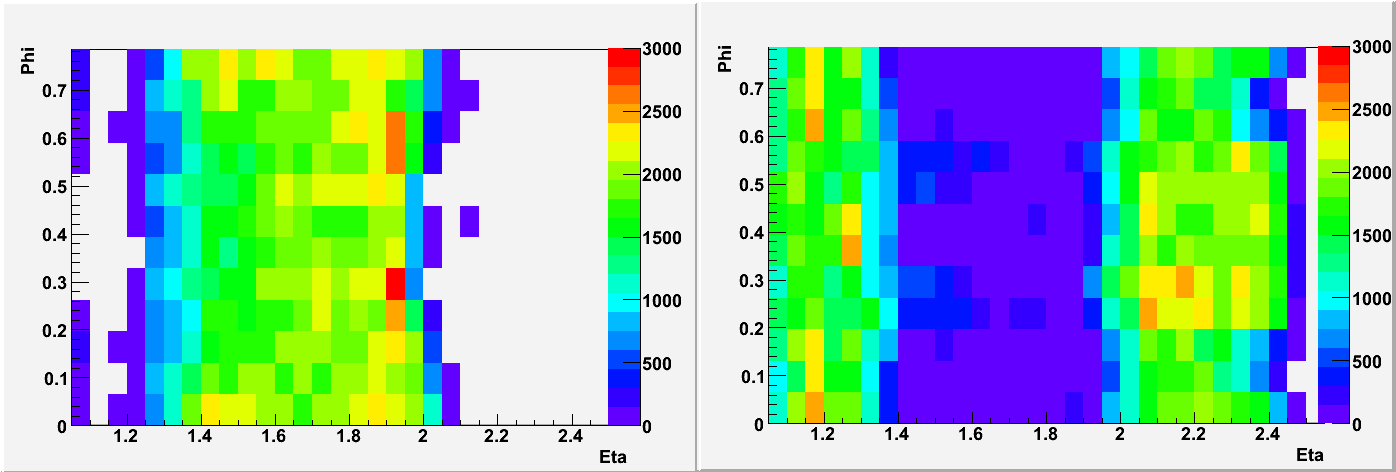 Phi
磁場の不均一性
最終的にはη、φで細かく区切ってLUTを使用
今回は
η方向は0.05ずつのBinに区切って比較
φ方向はChamberの構造に合わせて２つのbinに区切って比較
Eta
Eta
Resolution
9GeV Sagitta分布(η:1.8~1.85)
Resolutionとしてσ/meanを
プロットして比較
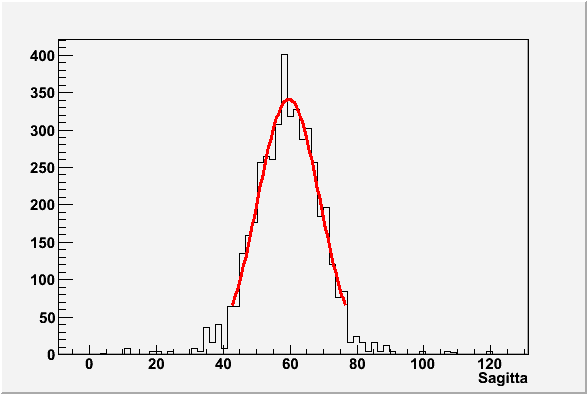 黒：α使用時
赤：β使用時
青：Sagitta使用時
σ
β、Sagitta使用時はα使用時と同等、またはより良くなっている
mean
η:1.8~1.85
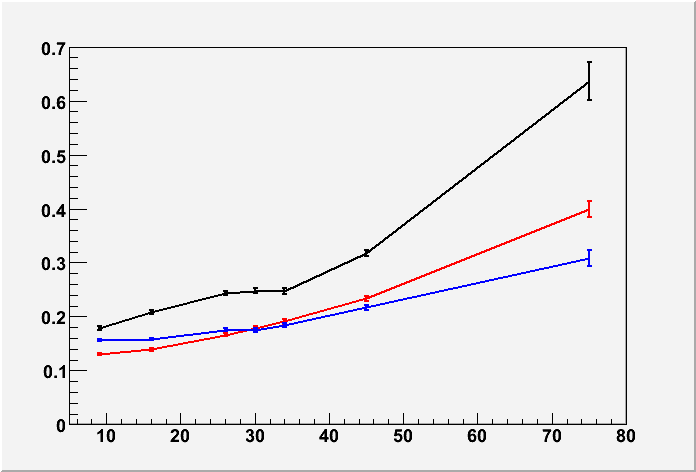 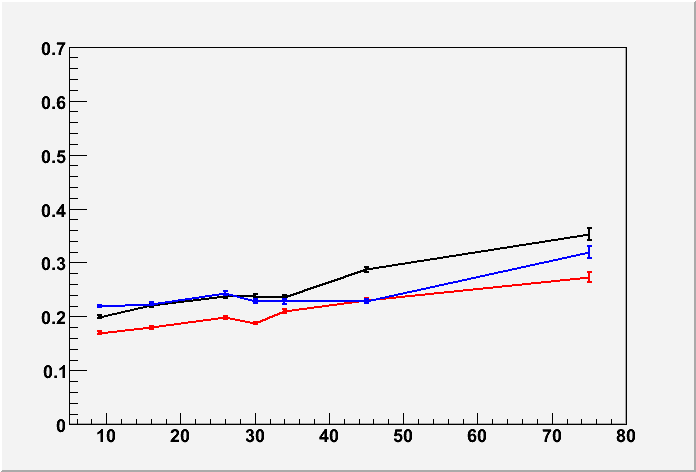 Small Chamber
Large Chamber
Pt[GeV/c]
Pt[GeV/c]
1/Ptグラフの曲り
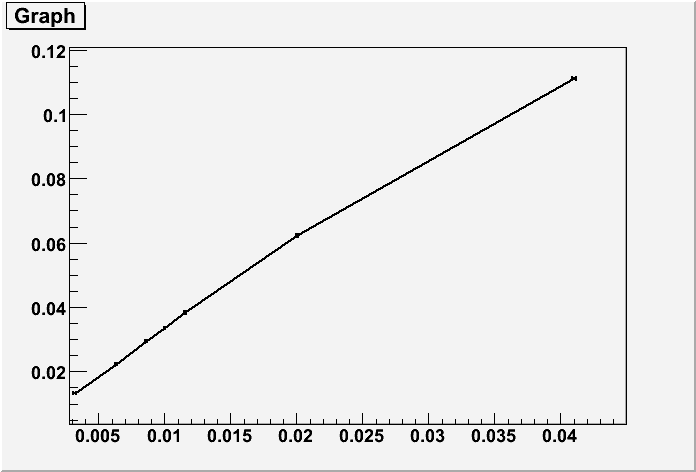 Pt=9GeV
9GeVと75GeVの点を結びその直線と実際の値との差をその時のPtのMeanで割る
→PtごとにPlot
1/Pt[/GeV/c]
Δα
黒：α使用時
赤：β使用時
青：Sagitta使用時
Pt=75GeV
α
η:1.8~1.85
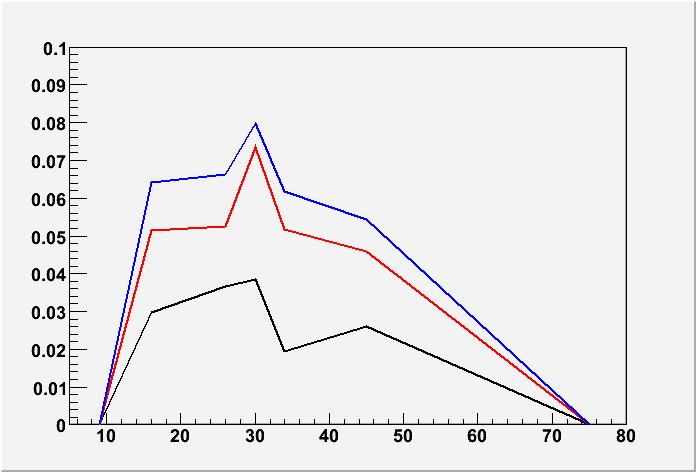 Small
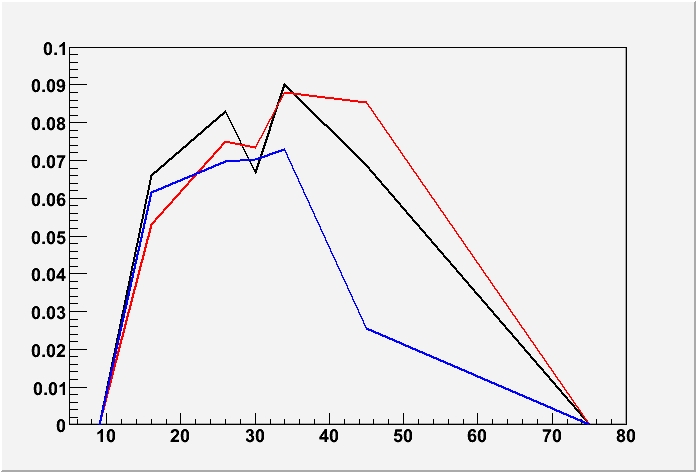 Large
Pt[GeV/c]
Pt[GeV/c]
Small
Large
η:1.8~1.85
Vertexとの相関
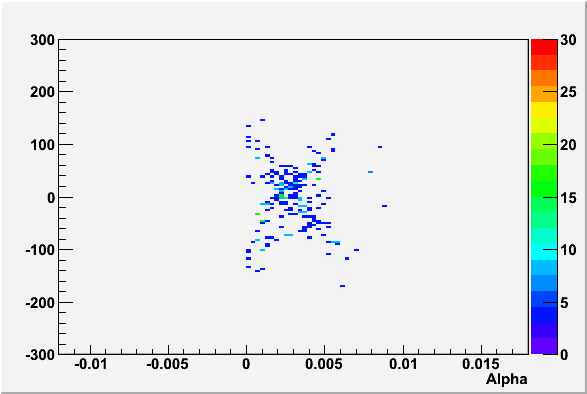 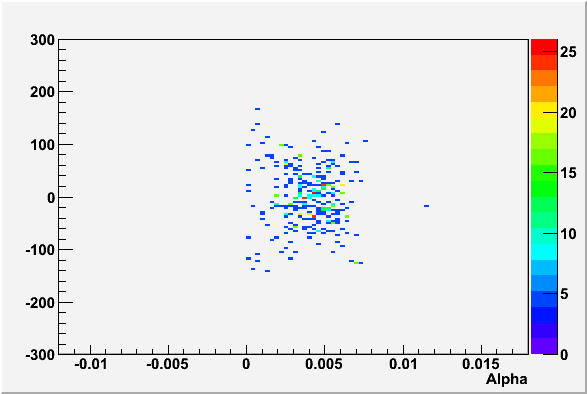 Z-vertexとαの
correlation
α vs Z-Vertex[mm]
横軸:mean±3σの範囲  でPlot

縦軸:固定
　　  -300~300[mm]
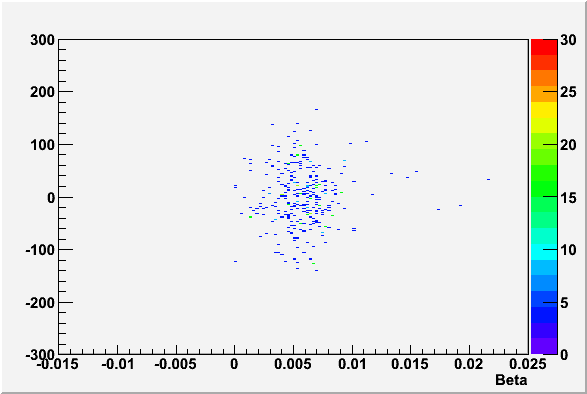 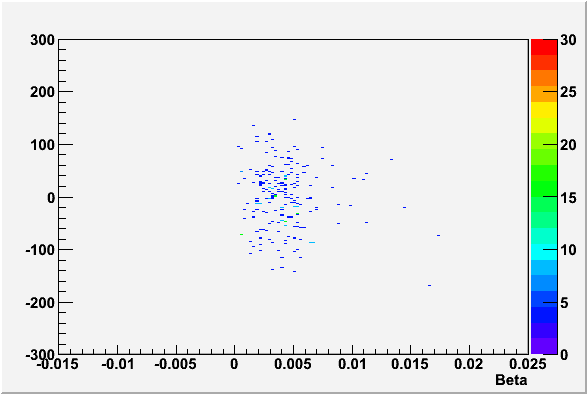 β vs Z-Vertex[mm]
αのような
vertexとの
correrlationは見られない
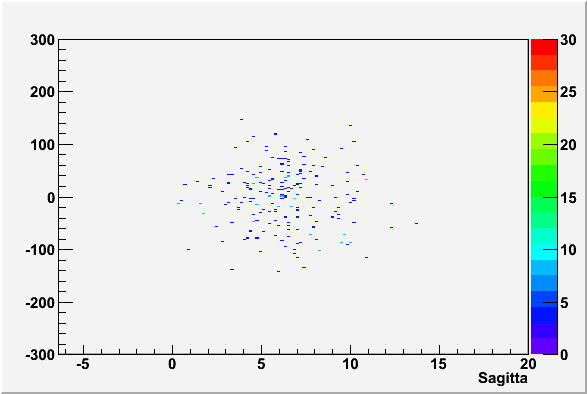 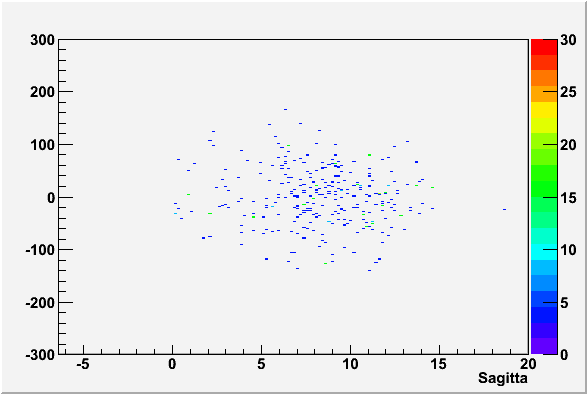 Sagitta vs Z-Vertex[mm]
分布時のテール
黒：α使用時
赤：β使用時
青：Sagitta使用時
η:1.8~1.85 9GeV Sample
Small Chamber
α分布
β分布
Large Chamber
Sagitta分布
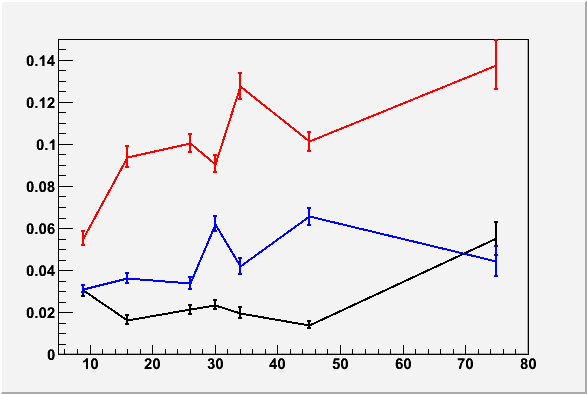 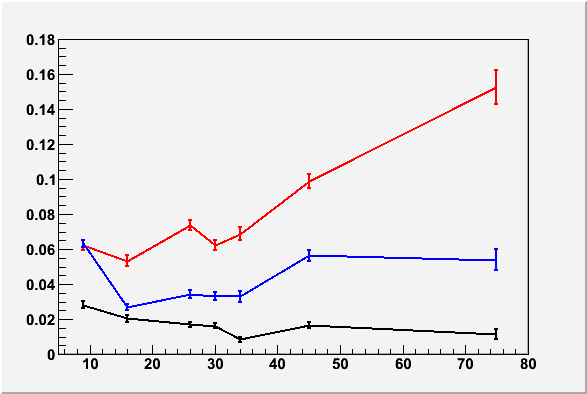 3Sigmaより外に分布してしまうものの割合をPtごとにプロットしてみる
η:1.8~1.85
Pt[GeV/c]
Pt[GeV/c]
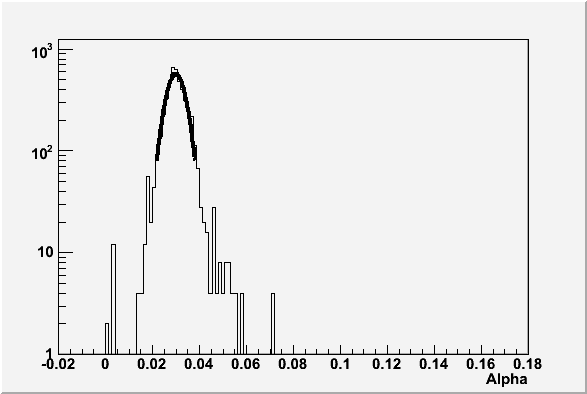 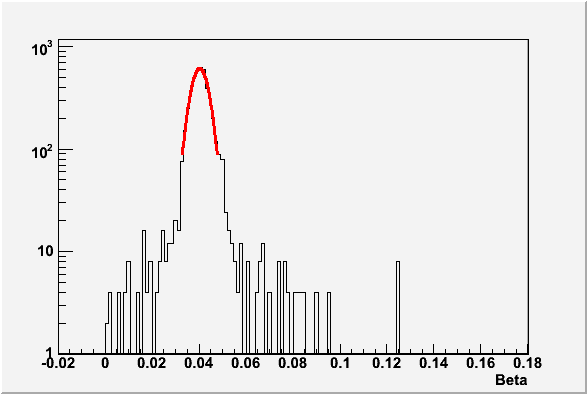 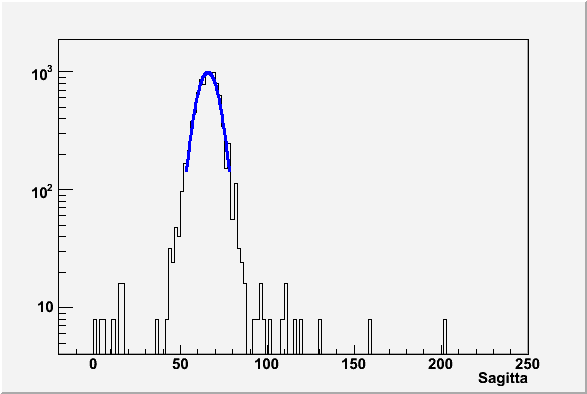 まとめ
L2MuSA アルゴリム
　　　α使用　→・1/Ptとαの関係：領域によっては曲線になってしまう
　　　　　　　  ・Vertexによるbias
Endcap
β　Sagitta
Vertexに依らない値を考える
Single Muon Sampleを使って比較
曲線になってしまうのはαより良くなることはなかった
Vertexには依らない
αと同等、またはそれよりも良いResolutionが得られる
ただしテールができてしまう
InnerとMiddleのHitが必要

曲線になってしまうのはαより良くなることはなかった
Vertexに依らない
αと同等又はそれよりも良いResolutionが得られる
βほどテールをひかない
Inner、Middle、OuterのHitが必要
β
Sagitta
Vertexに依らないのでDecay-in-FlightのmuonやMultiple Scatteringのmuonも区別できる可能性あり？それらのmuonによるRateをおさえられるか？
Back Up
σ/mean
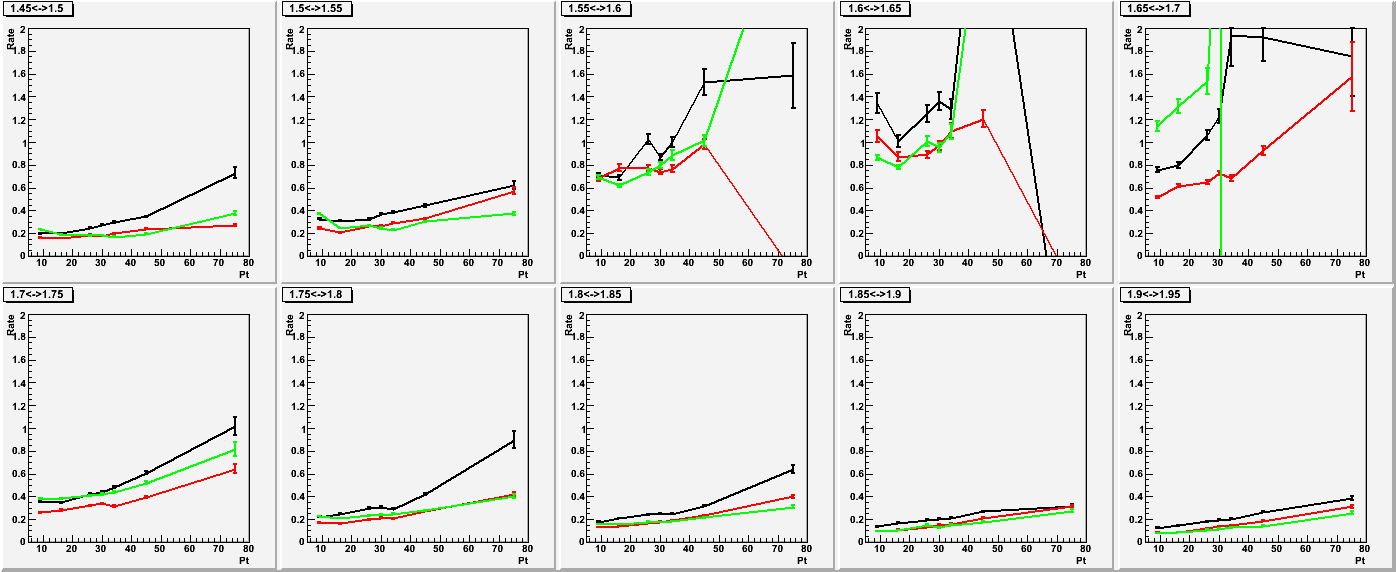 small
黒：α
赤：β
緑：Sagitta
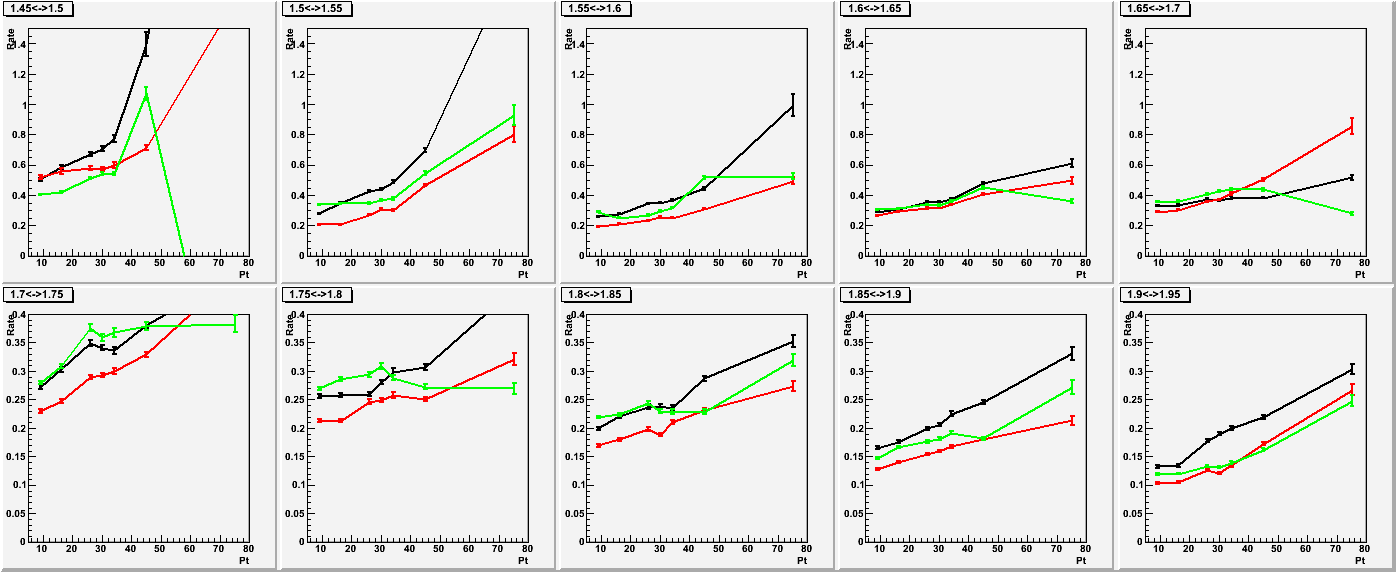 large
Out Of 3 Sigma
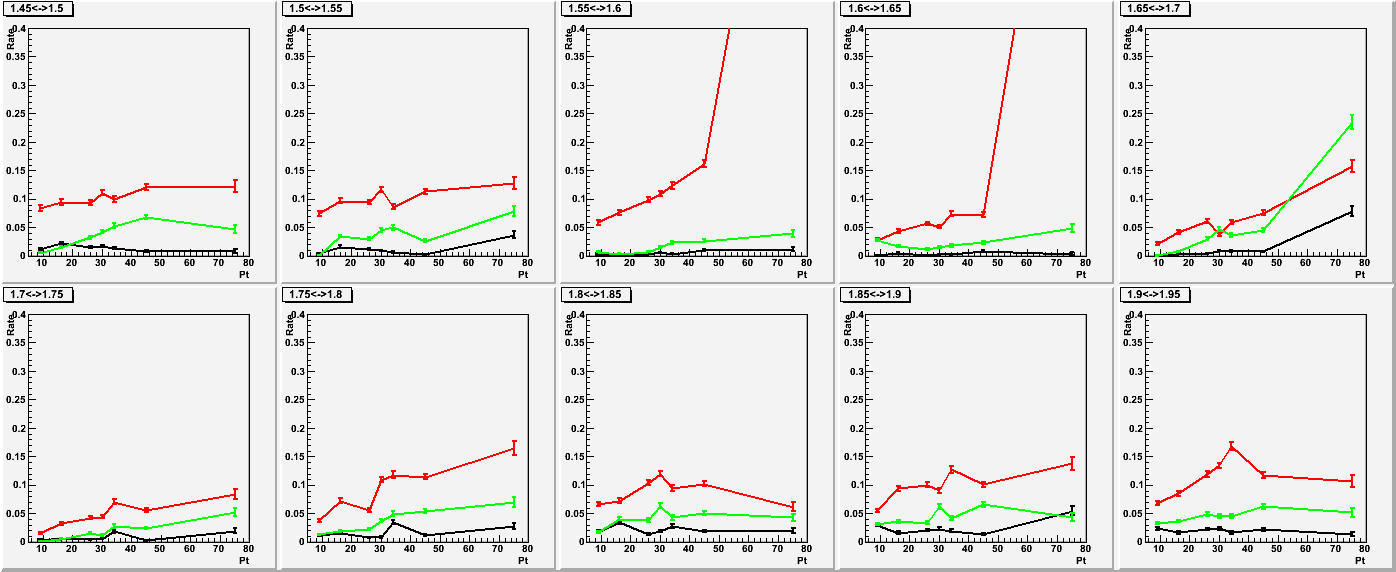 small
黒：α
赤：β
緑：Sagitta
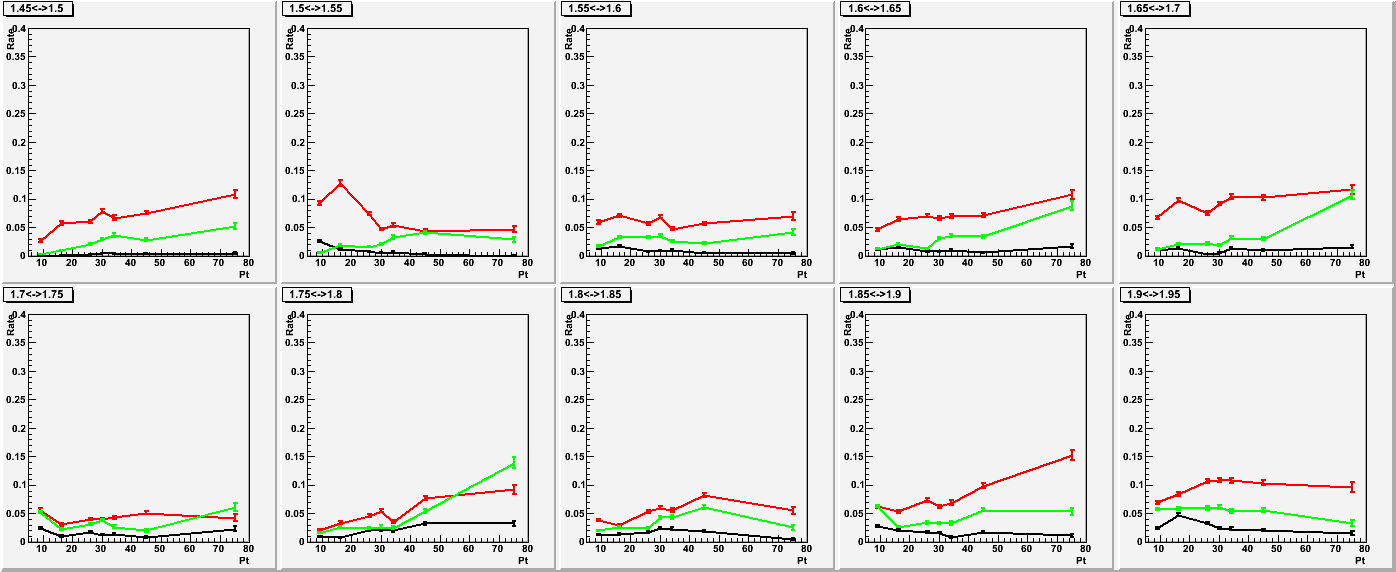 large
曲り
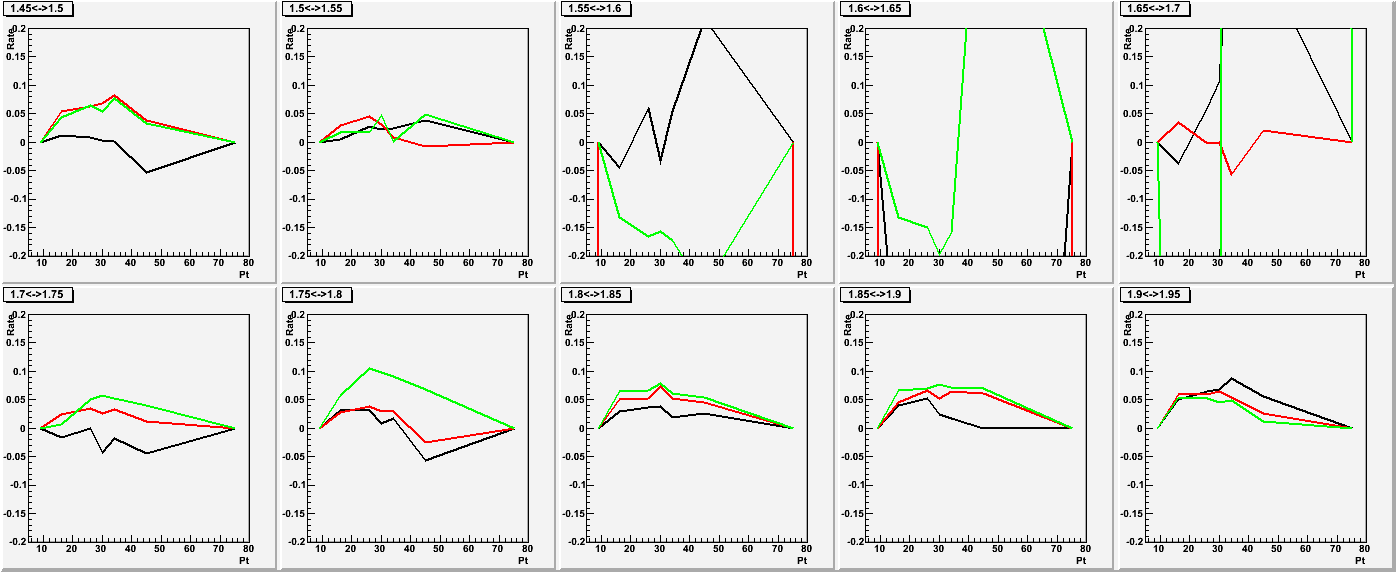 small
黒：α
赤：β
緑：Sagitta
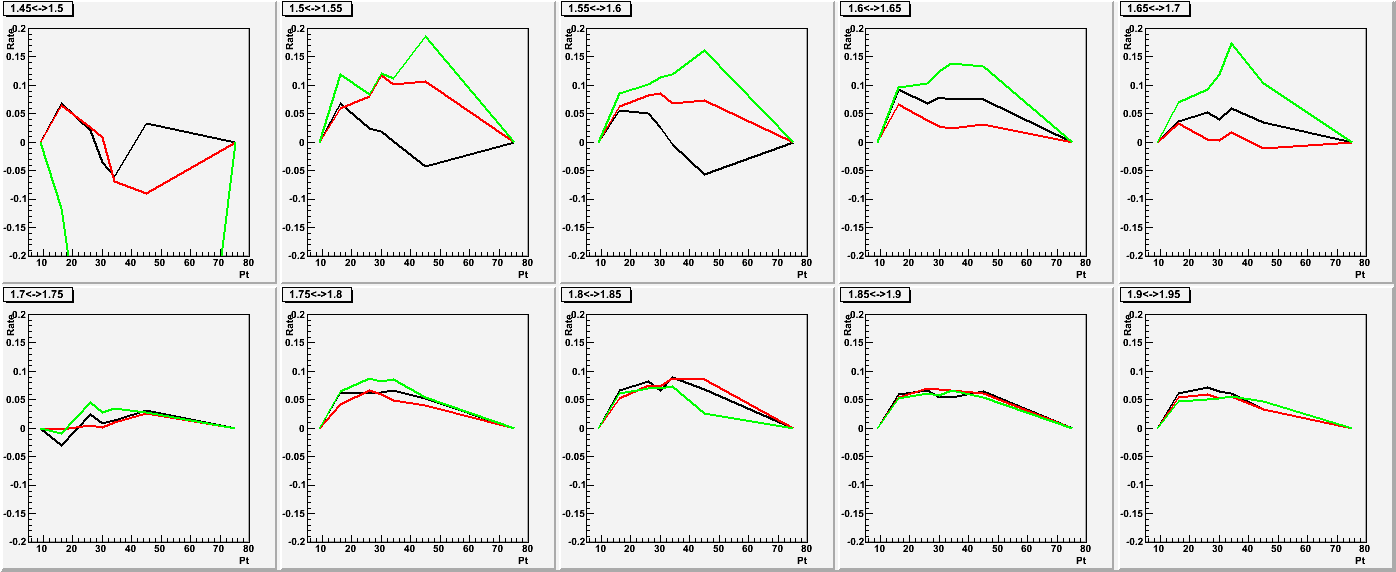 large
number of super-point == 3
number of super-point != 3
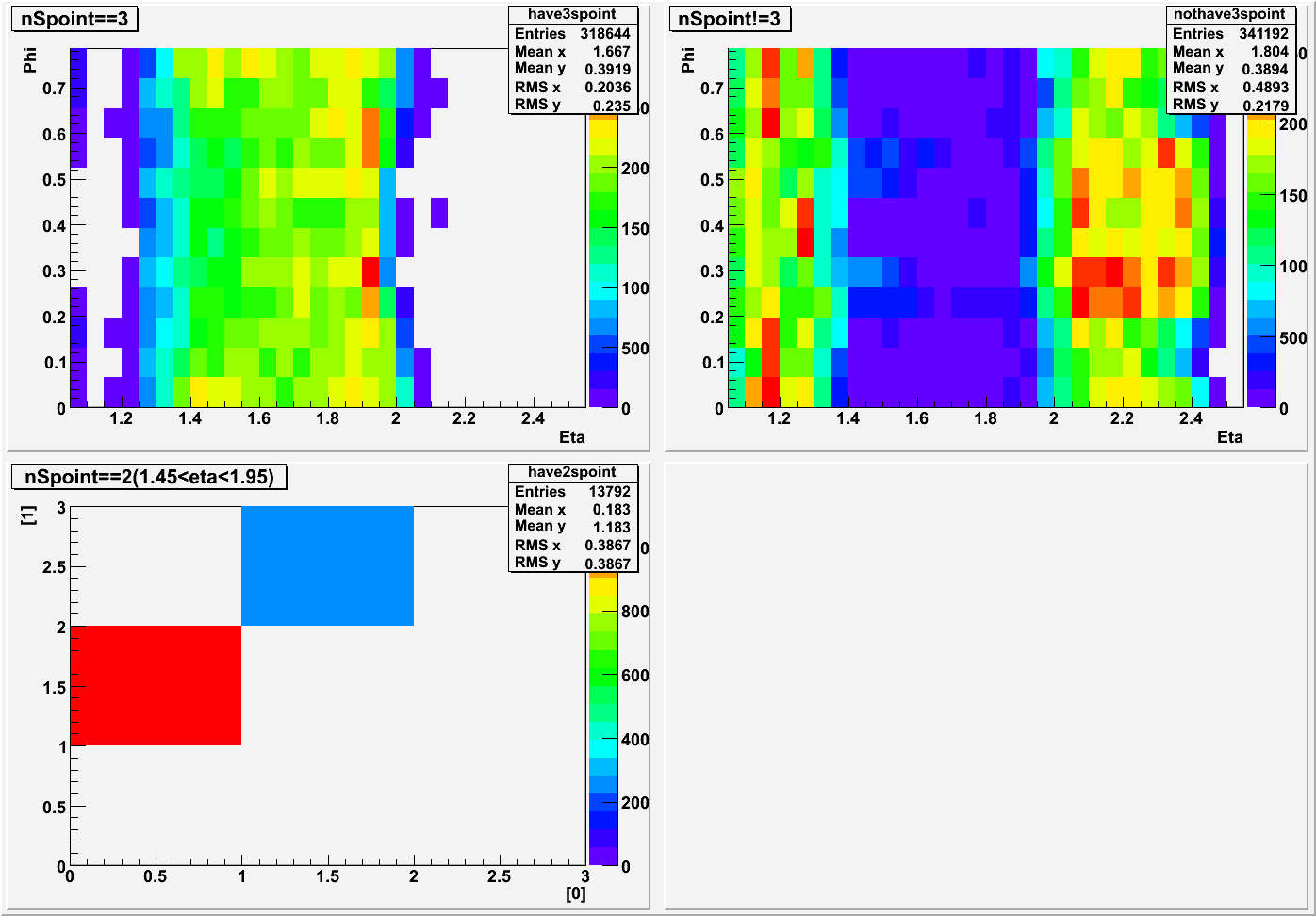 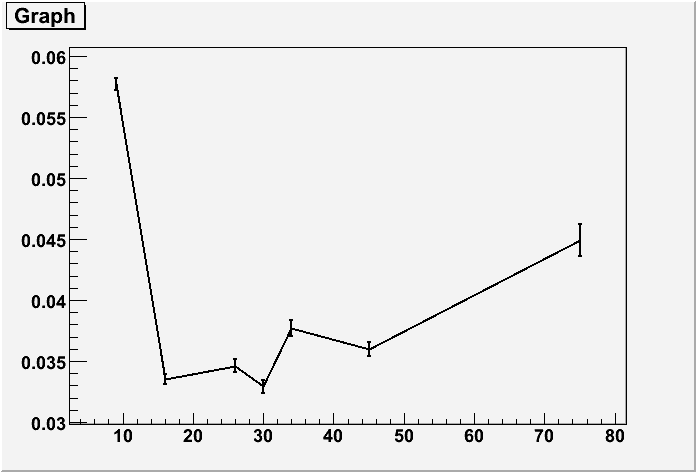 この領域のみで議論
(1.45≦η≦1.95)
上の領域でSpoint!=3の
Rate
分布時のテール
黒：α使用時
赤：β使用時
青：Sagitta使用時
β→トラックの引き間違えによるテールの懸念
3Sigmaより外に分布してしまうものの割合をプロットしてみる
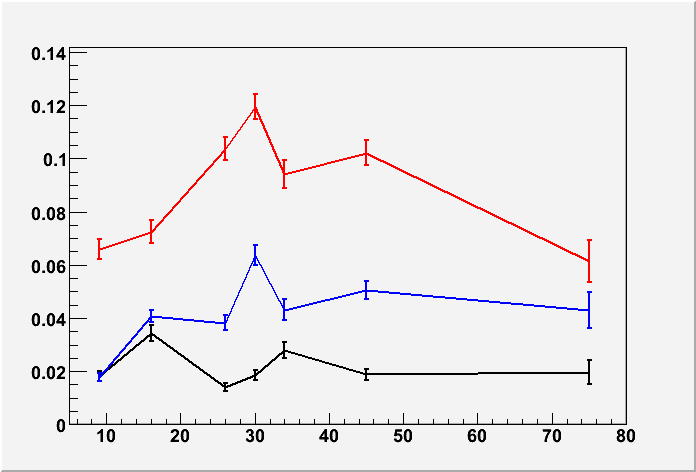 η:1.8~1.85
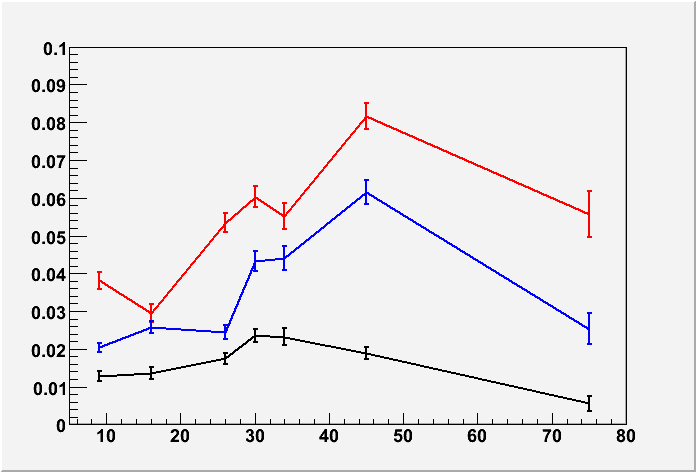 Small Chamber
Large Chamber
Pt[GeV/c]
Pt[GeV/c]
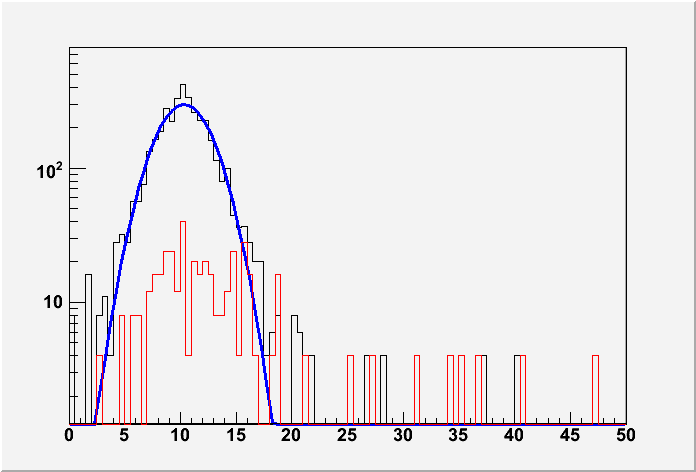 βが3sigmaより大きくなったものがSagittaではどうなるか
黒：β<3sigma
赤：β>3sigma
青：Sagitta Gaussian Fit
Sagitta計算にすればβのテールを取り除ける！？
β
注意
Inner Layerにおける磁場
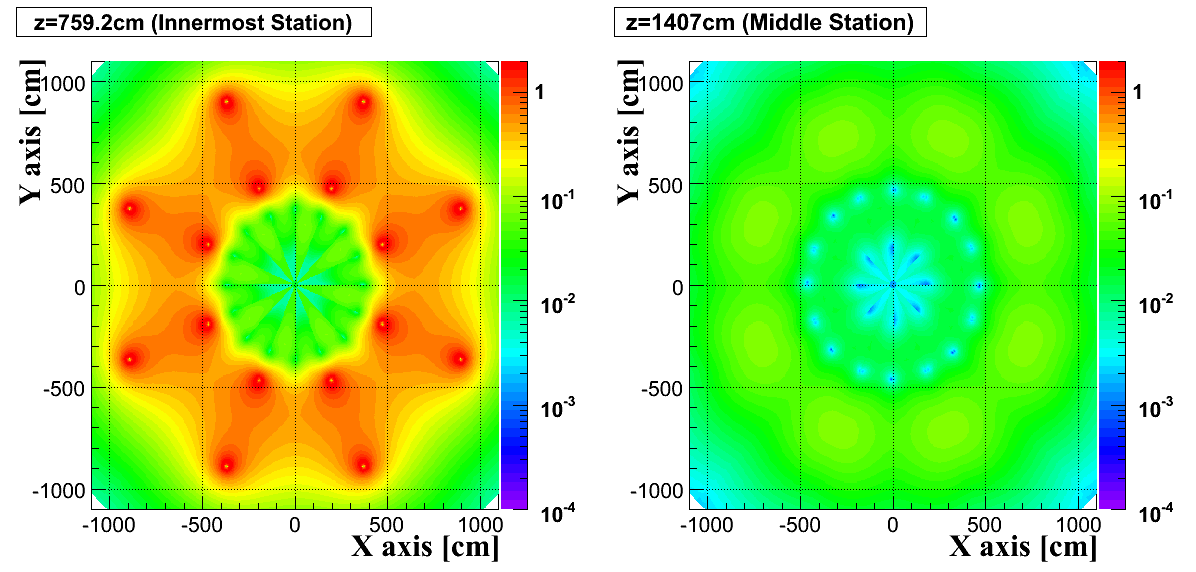 [T]
EndCap部分のDirft ChamberにはSmall ChamberとLarge Chamberというものがあり交互に配置されている
→磁場が異なる
Small
SmallとLargeの領域で分けて考える必要がある
Large
3LayerでHitがないとき
3LayerでHitがあるとき
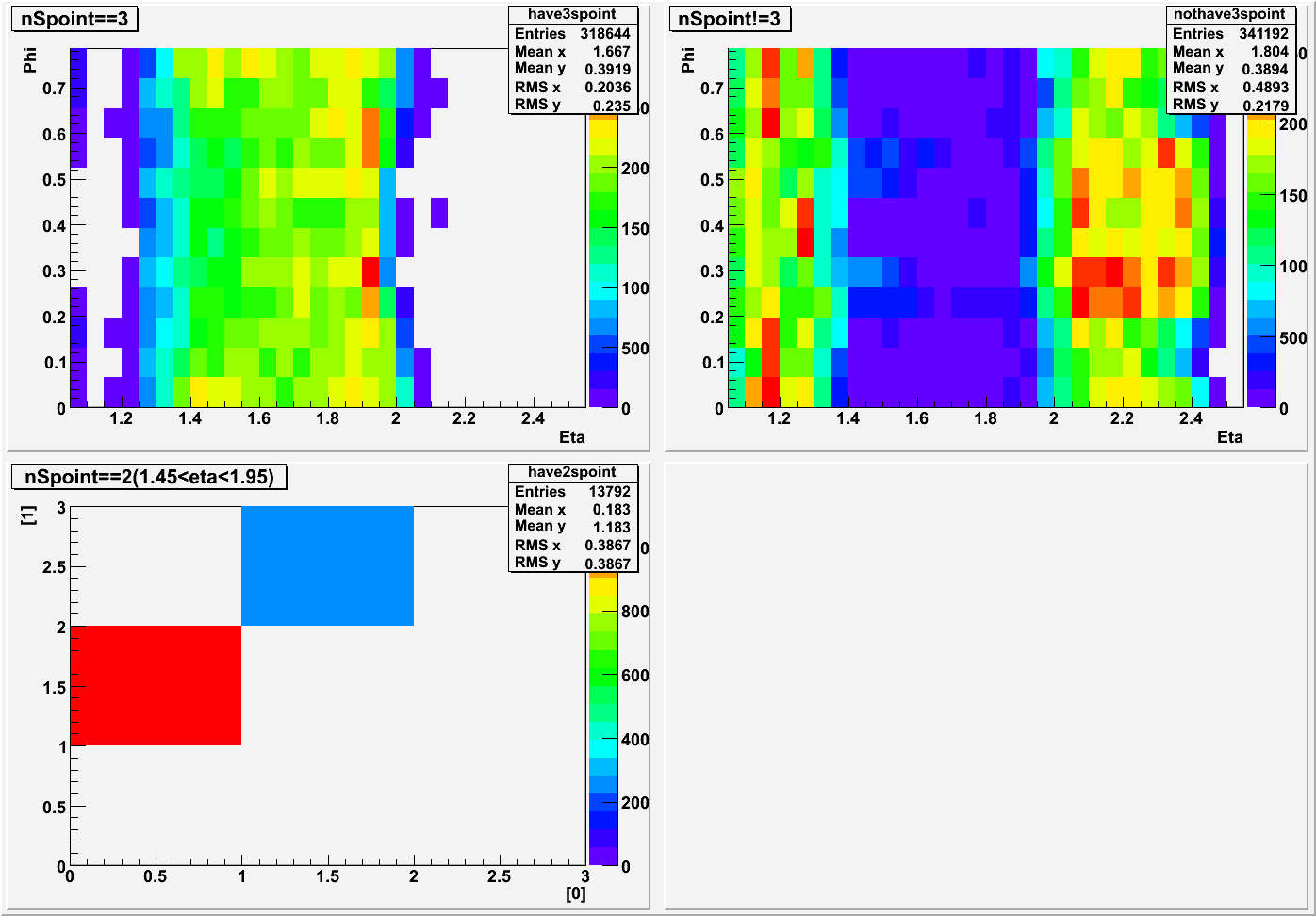 Resolution Eta:1.45~1.95
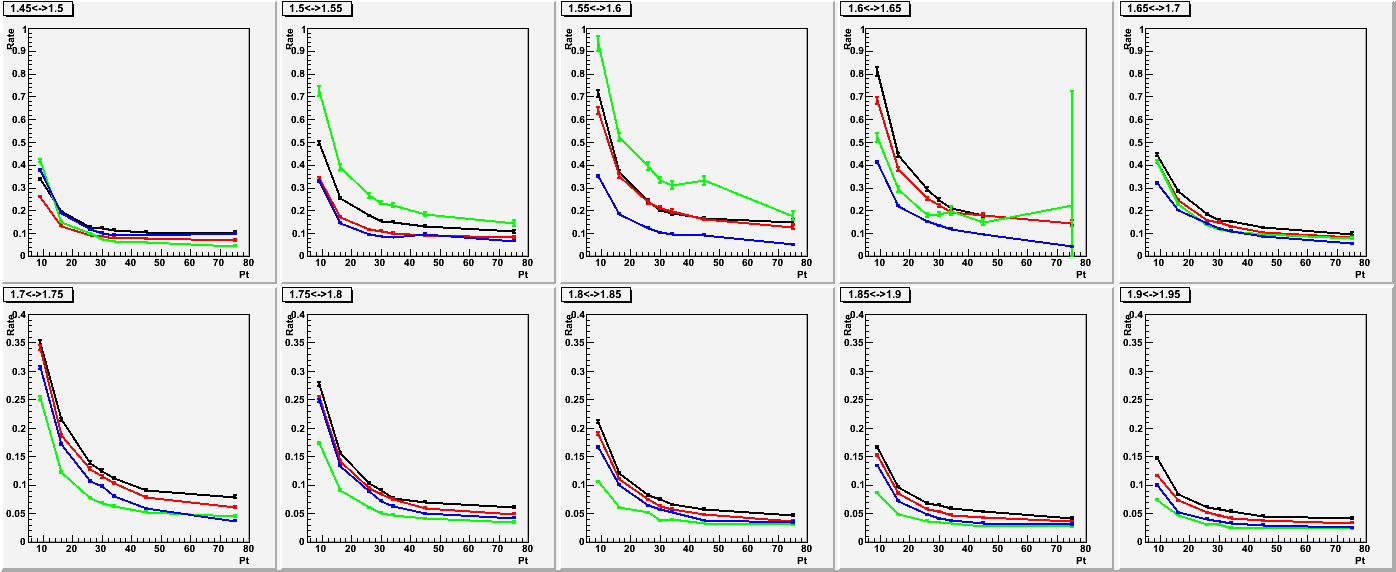